Welches chemische Element ist in dem Bild versteckt?
Das zweite Bild gibt jeweils die Lösung an (Erläuterungen in den Notizen unter dem jeweiligen Slide)
Weitere Unterlagen zum Spiel auf SimplyScience.ch/Kids/Spiel&Spass/Spiele
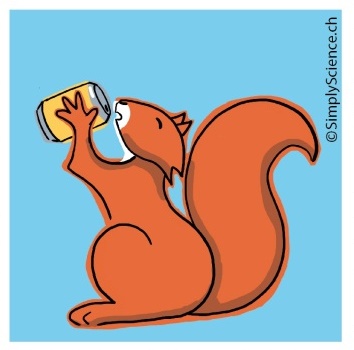 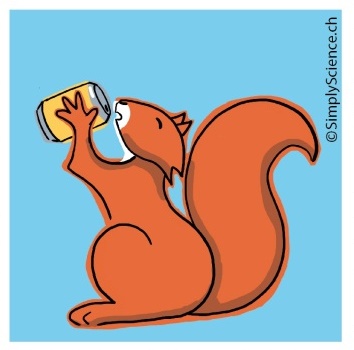 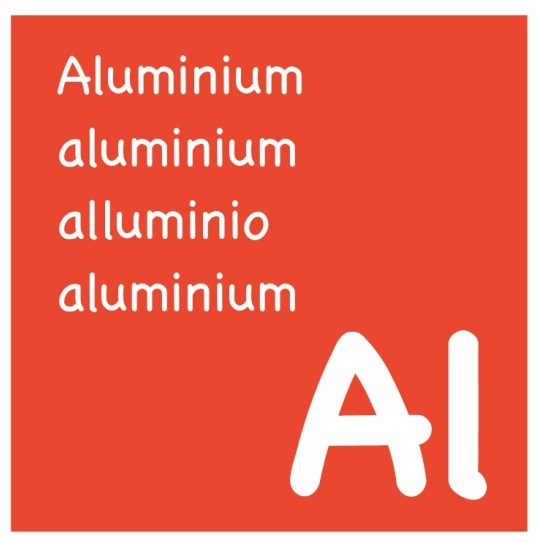 [Speaker Notes: Aluminium (Al) – Eichhörnchen (Getränkedose aus Aluminium)]
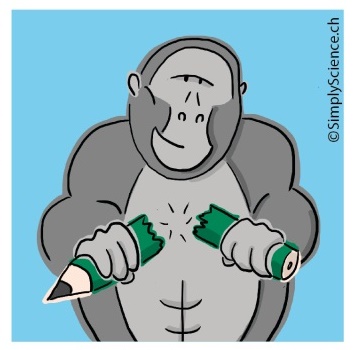 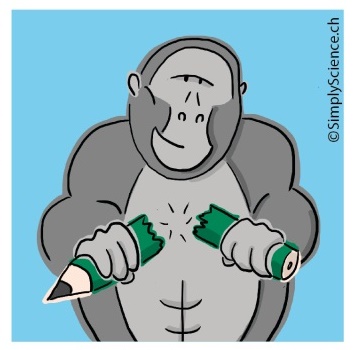 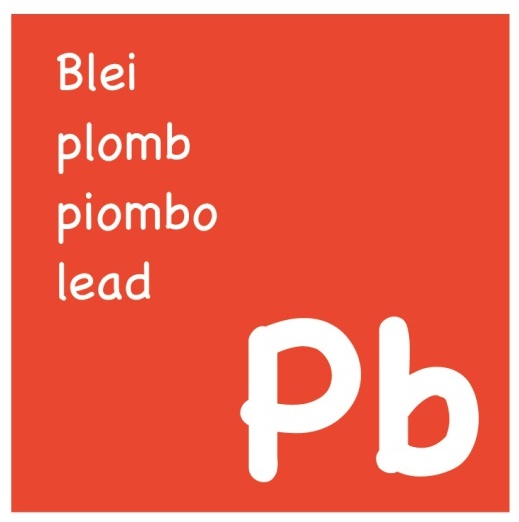 [Speaker Notes: Blei (Pb) - Gorilla (Moderne Bleistifte enthalten kein Blei, daher zerbricht der Gorilla den Bleistift)]
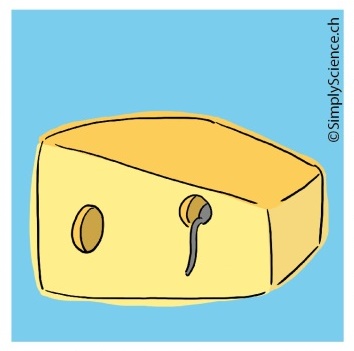 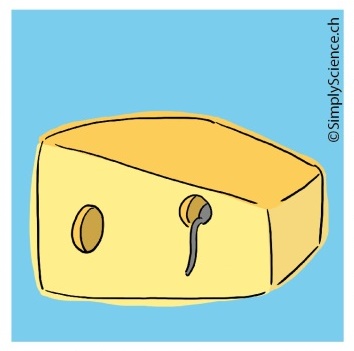 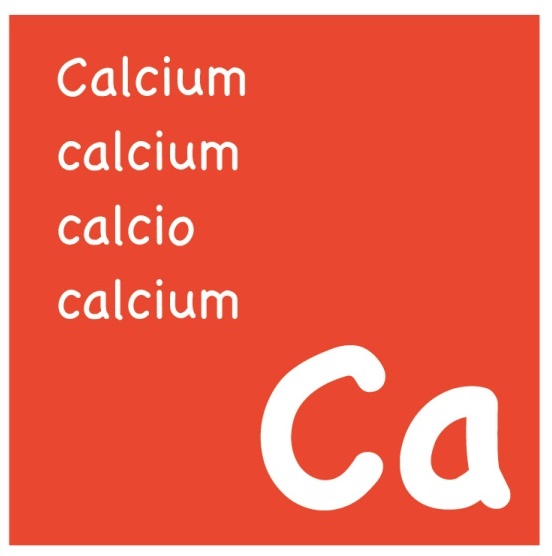 [Speaker Notes: Calcium (Ca) – Maus in Käseloch (Milch/Käse enthält Calcium)]
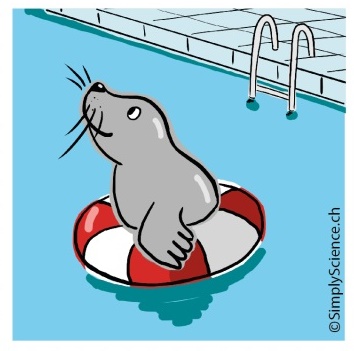 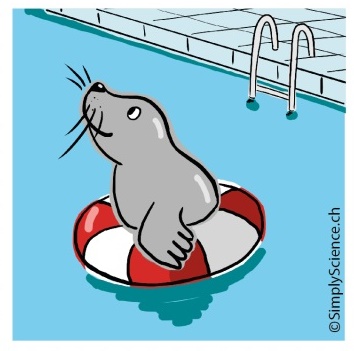 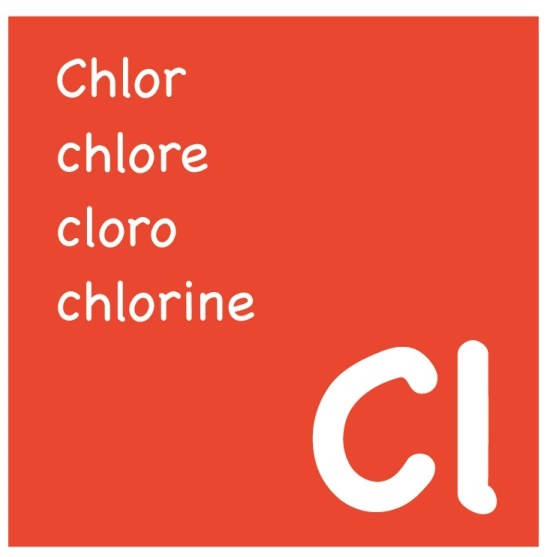 [Speaker Notes: Chlor (Cl) – Seehund (Wasser im Schwimmbad mit Chlor desinfiziert)]
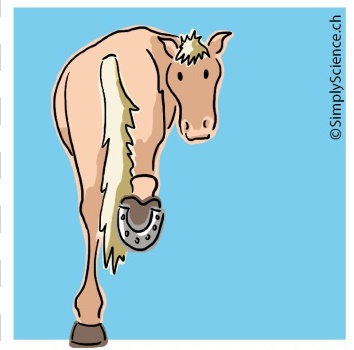 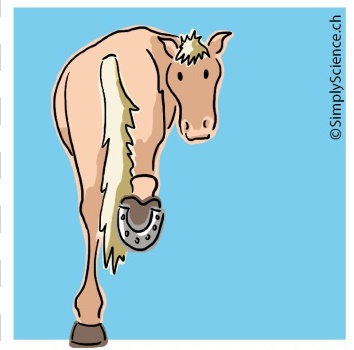 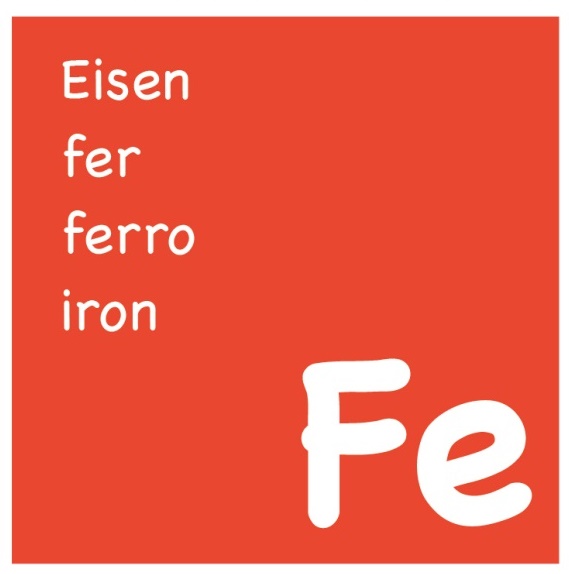 [Speaker Notes: Eisen (Fe) – Pferd (Hufeisen aus Eisen)]
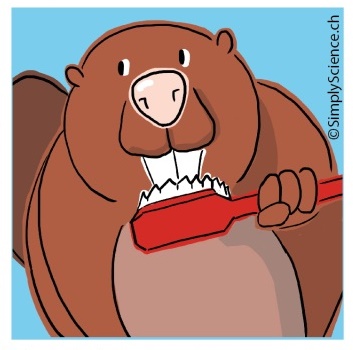 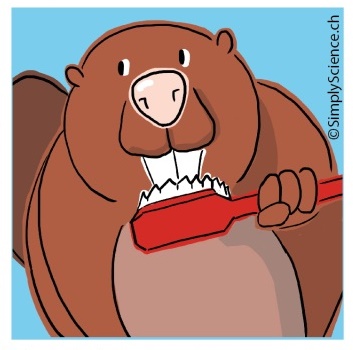 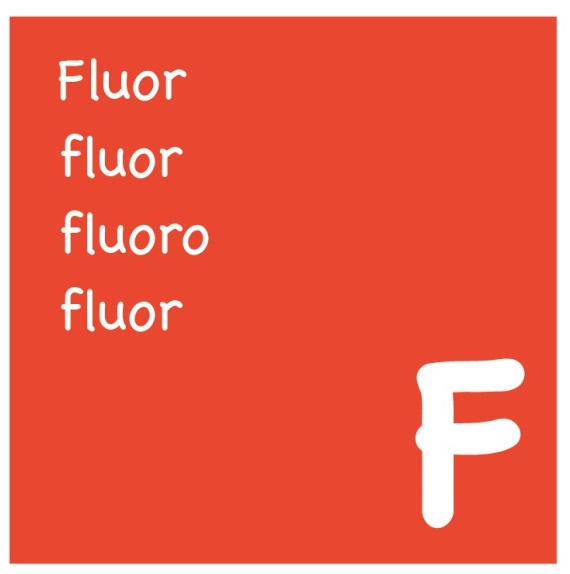 [Speaker Notes: Fluor (F) – Biber (Zahnpasta enthält Fluor)]
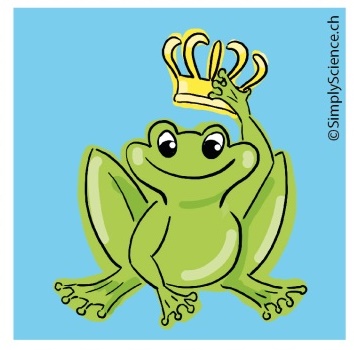 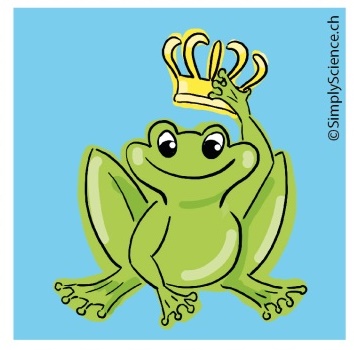 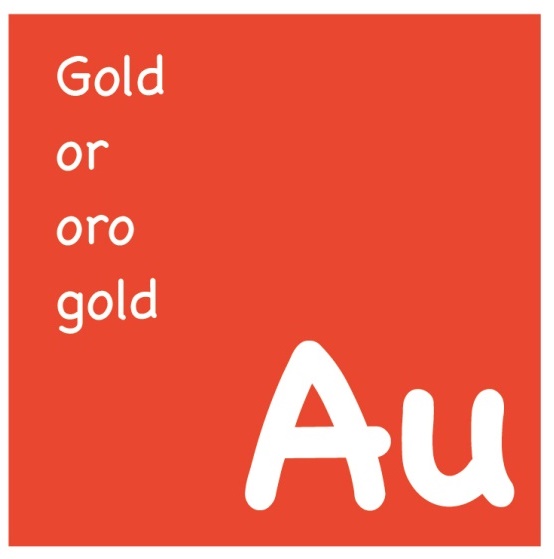 [Speaker Notes: Gold (Au) – Froschkönig (goldene Krone)]
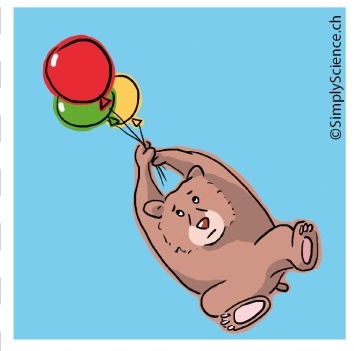 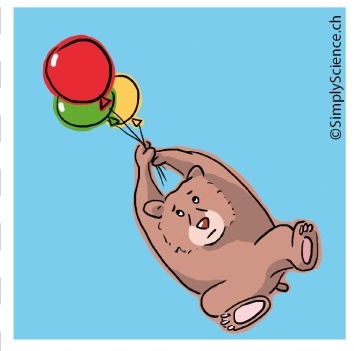 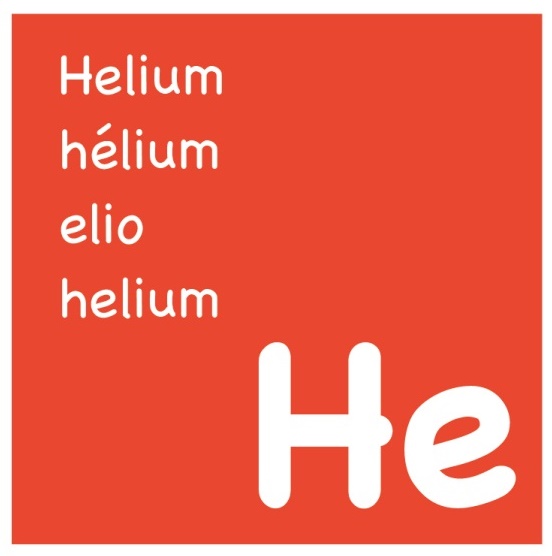 [Speaker Notes: Helium (He) – Bär (Luftballone mit Helium gefüllt)]
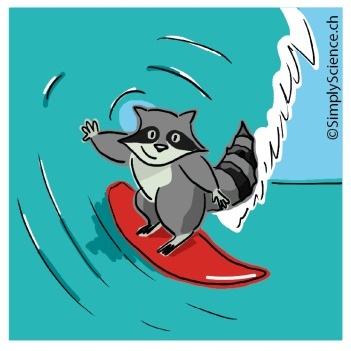 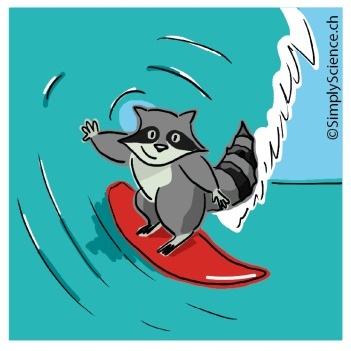 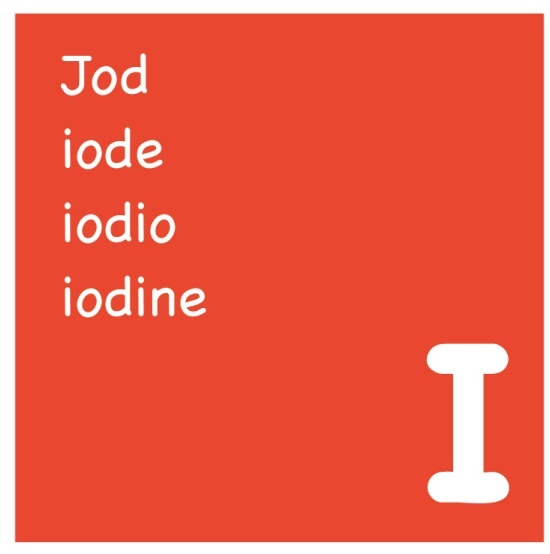 [Speaker Notes: Jod (I) – Waschbär (Meerwasser enthält Jod)]
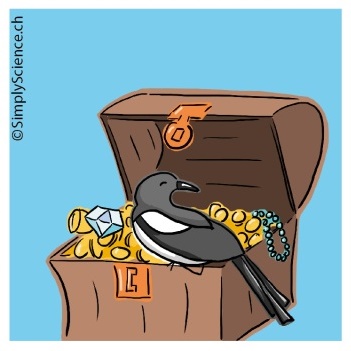 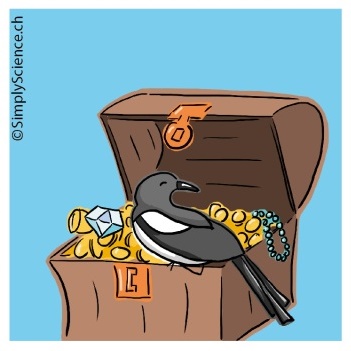 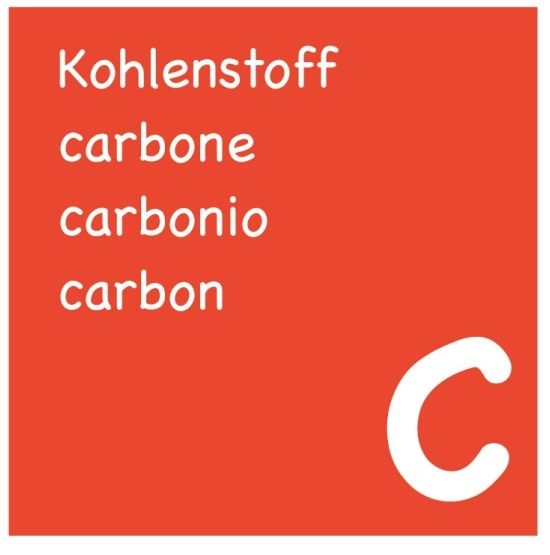 [Speaker Notes: Kohlenstoff (C) – Elster (Diamant in der Schatzkiste)]
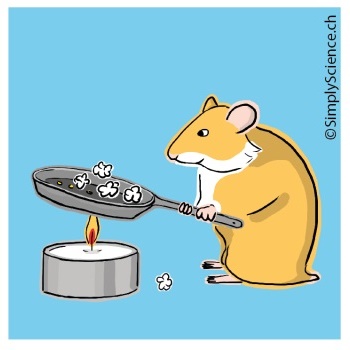 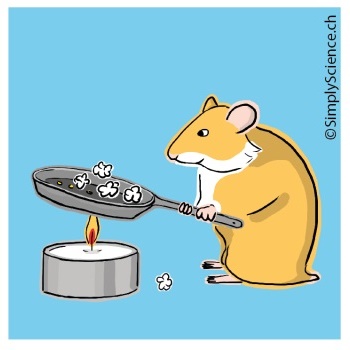 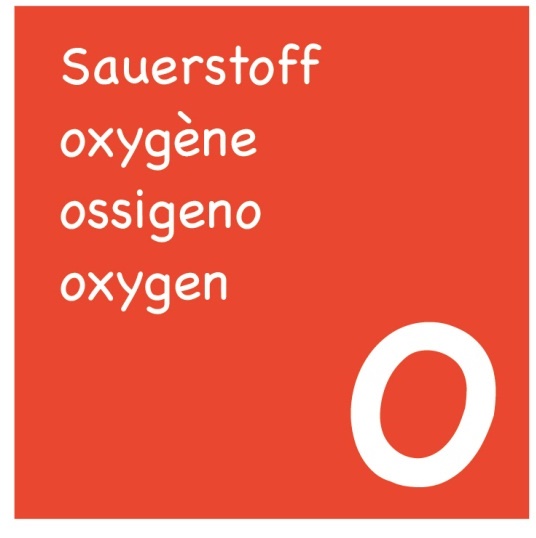 [Speaker Notes: Sauerstoff (O) – Hamster (Kerze brennt nur mit Sauerstoff)]
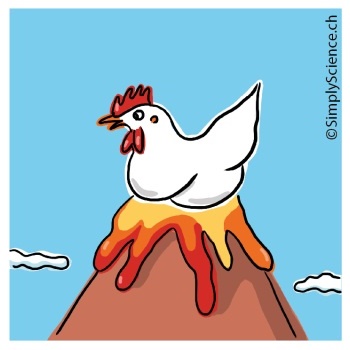 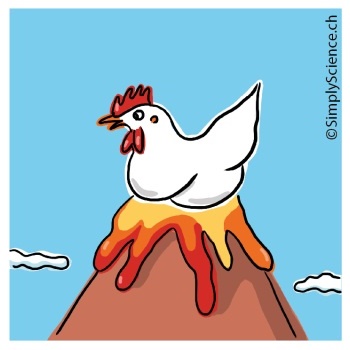 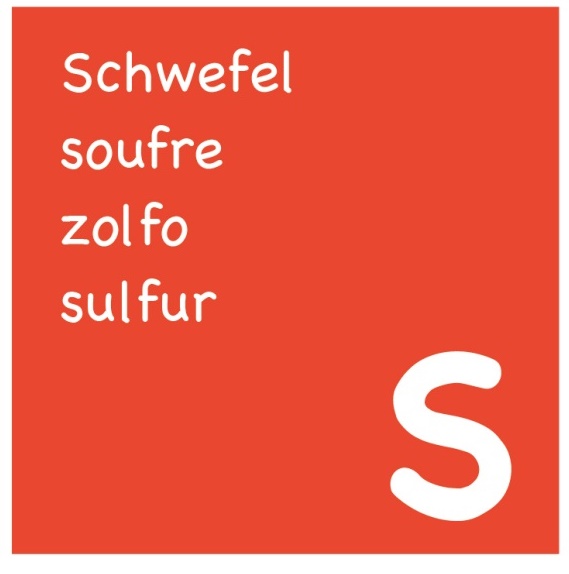 [Speaker Notes: Schwefel (S) – Huhn (Schwefel im Ei und in Vulkangasen)]
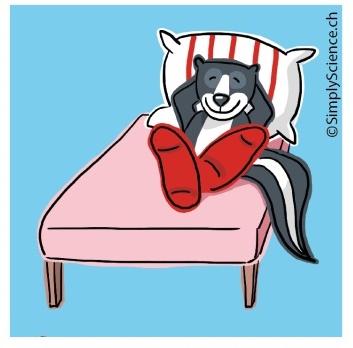 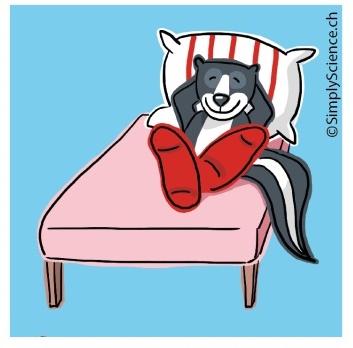 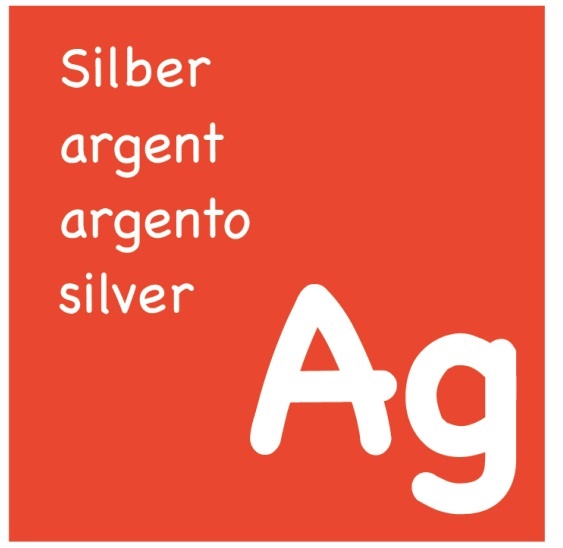 [Speaker Notes: Silber (Ag) – Stinktier (antibakterielle Silberfäden in Socken)]
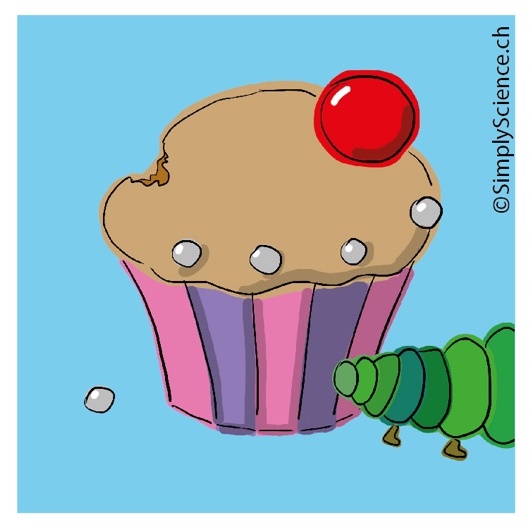 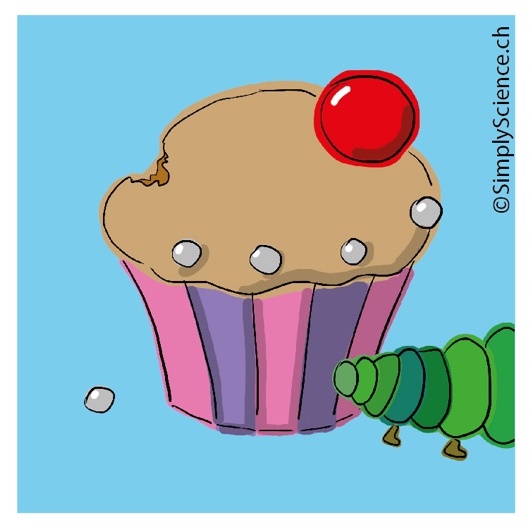 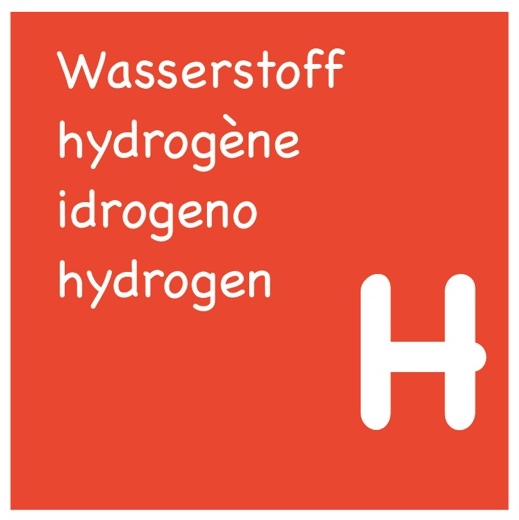 [Speaker Notes: Törtchen (Wasserstoff ist Bestandteil von Kohlenhydraten wie Zucker]
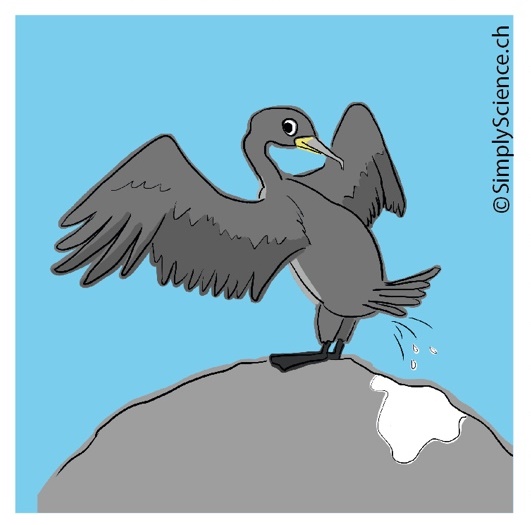 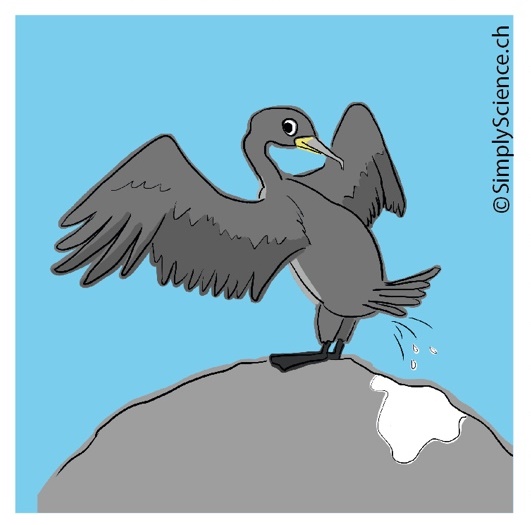 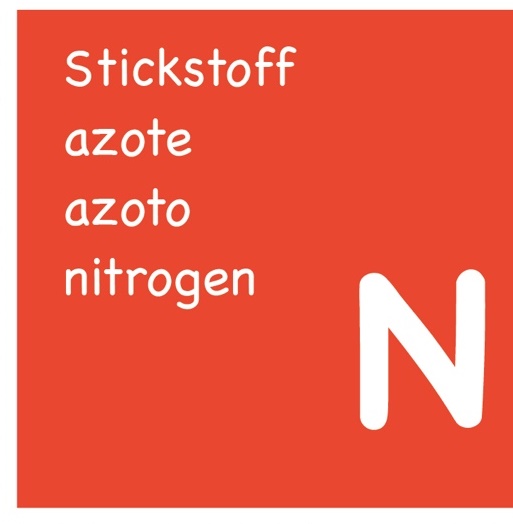 [Speaker Notes: Vogelkot enthält Nitrate, die sich zu Düngemittel (Guano) umwandeln lassen)]
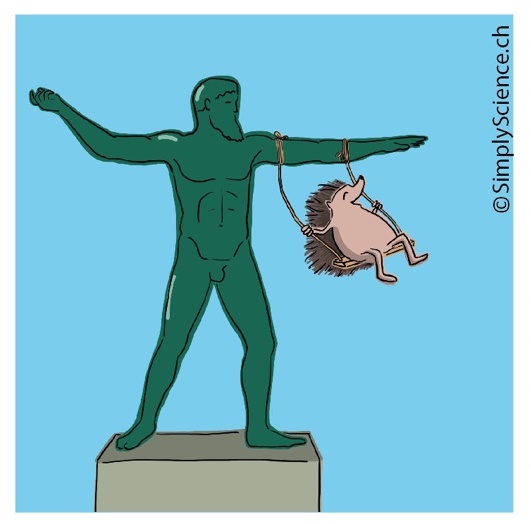 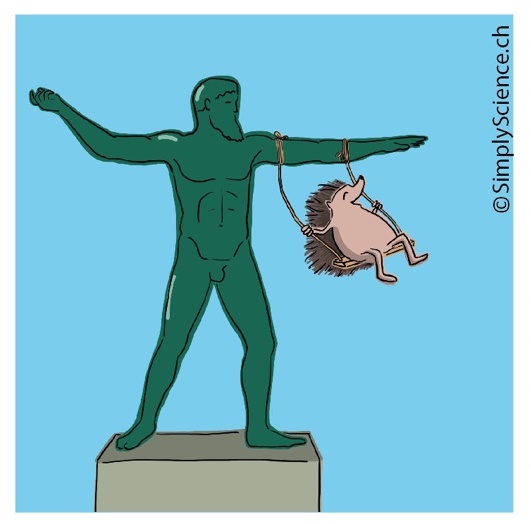 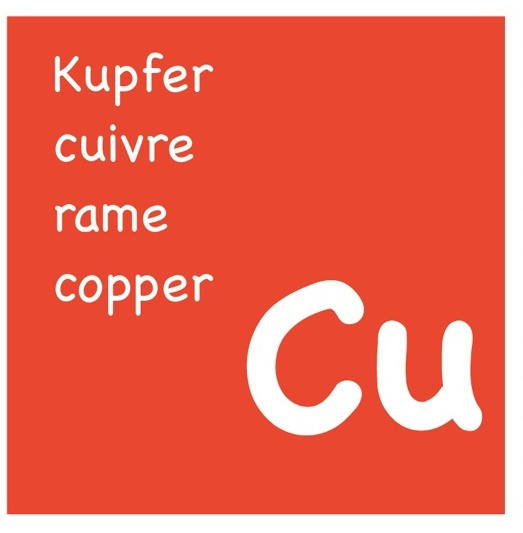 [Speaker Notes: Bronze ist eine Legierung von Kupfer und Zinn]
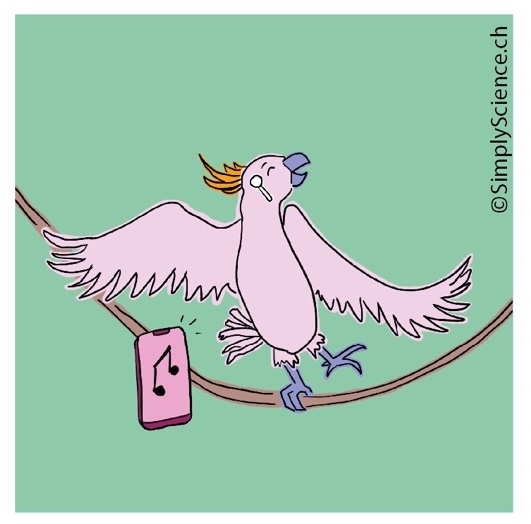 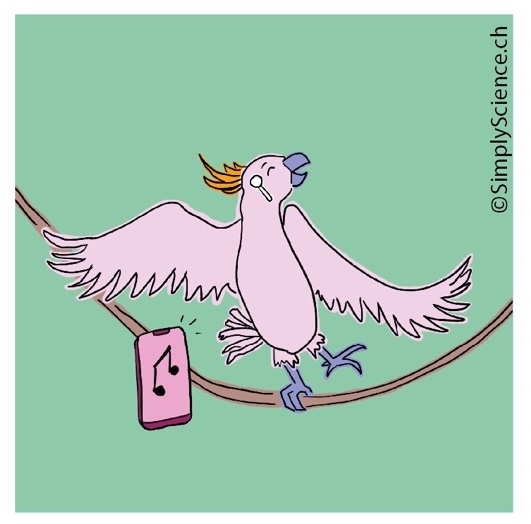 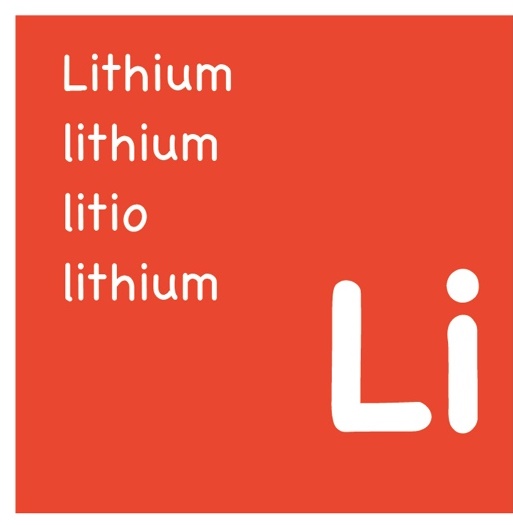 [Speaker Notes: Lithium-Ionen-Akkus werden in Smartphones, Laptops und Elektroautos eingesetzt]
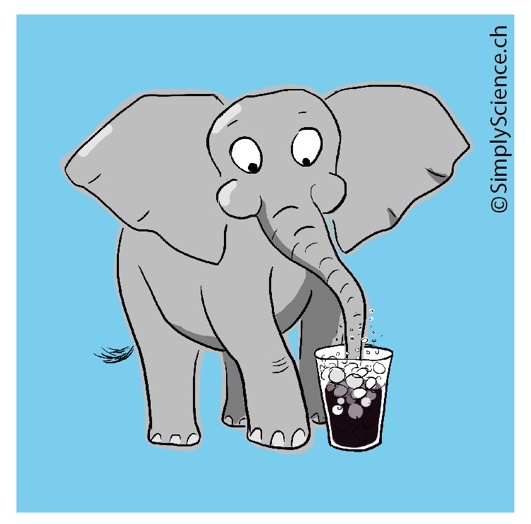 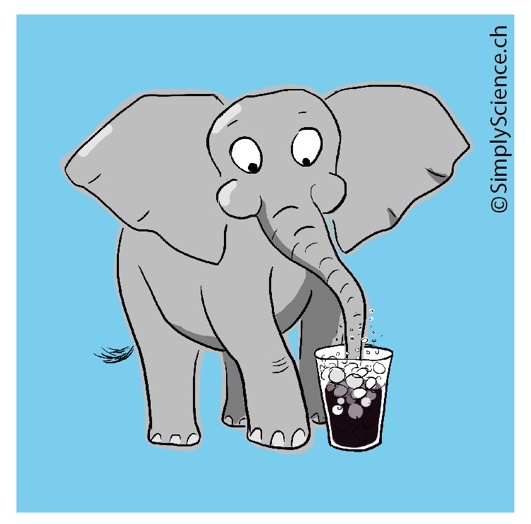 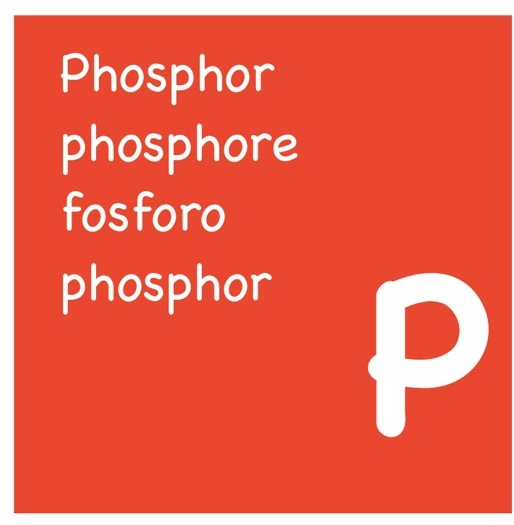 [Speaker Notes: Cola enthält Phosphorsäure als Säuerungsmittel]